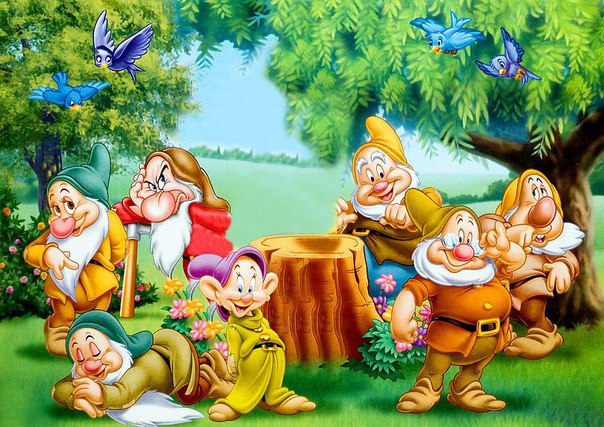 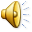 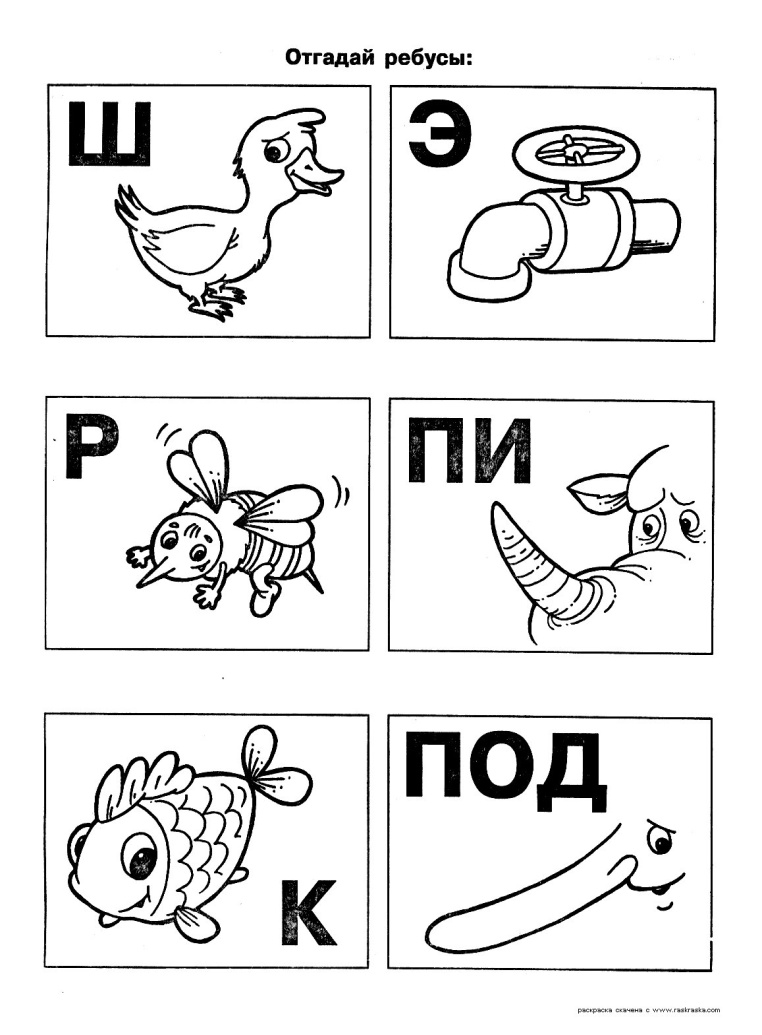 Ребусы
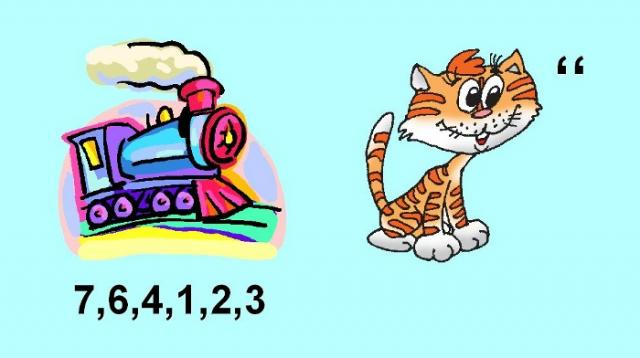 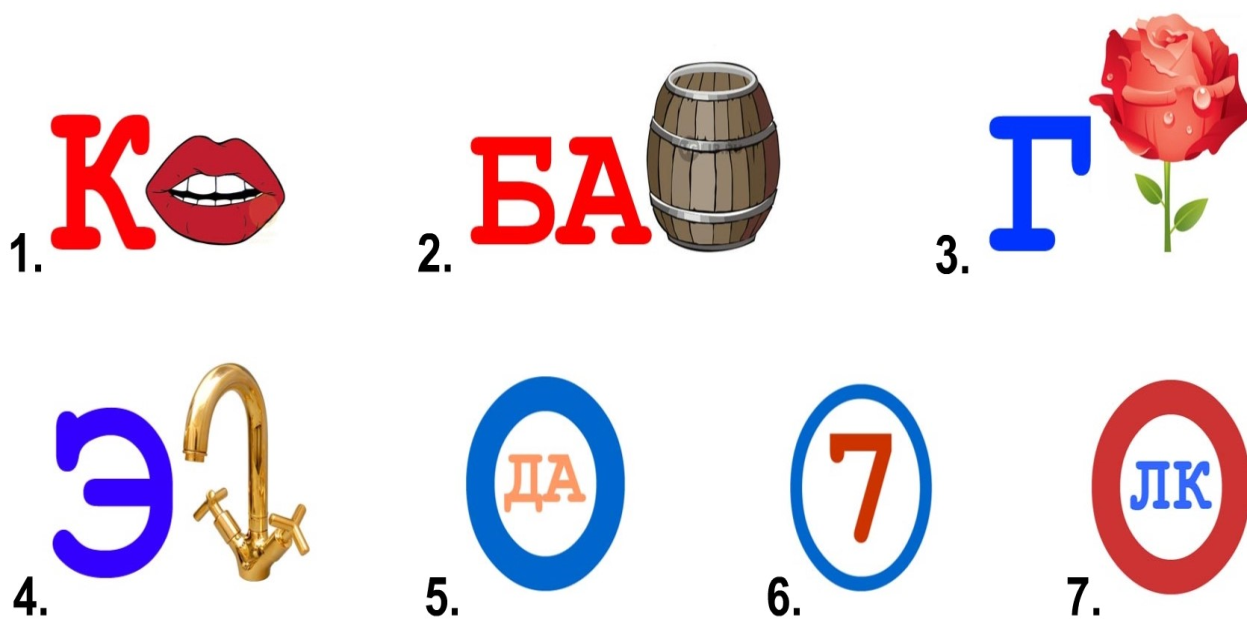 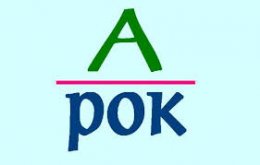 Волшебный  мешочек
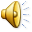 Расшифруй слова
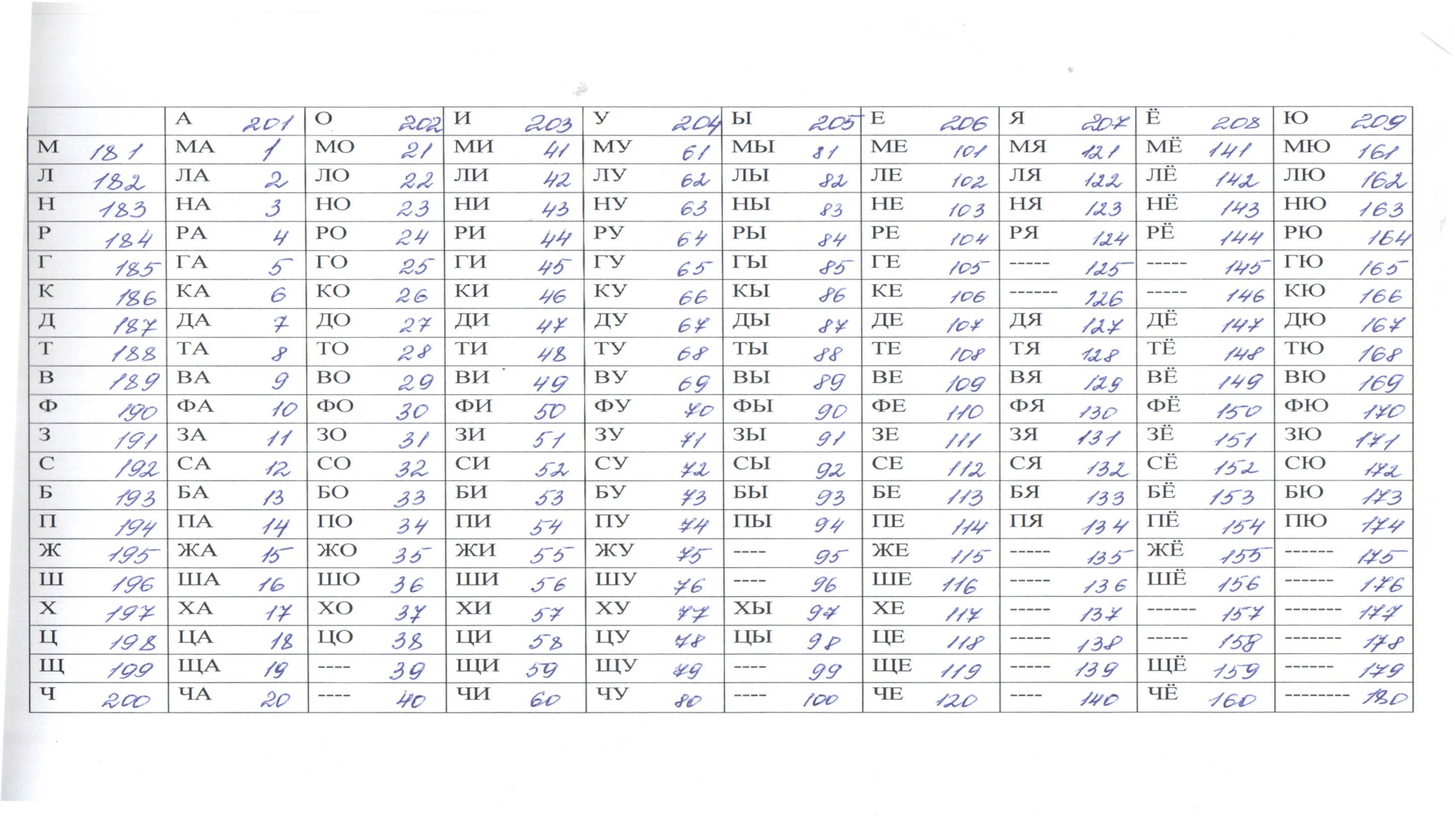 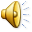 Ответы
1группа
Белоснежка
Гномик
Колдунья
2 группа
Подарки
Школа
Звери
3 группа
Сказки
Герои
Волшебство
4 группа
Части речи
Математика
География
5 группа
Собака
Трудолюбие
Зоопарк
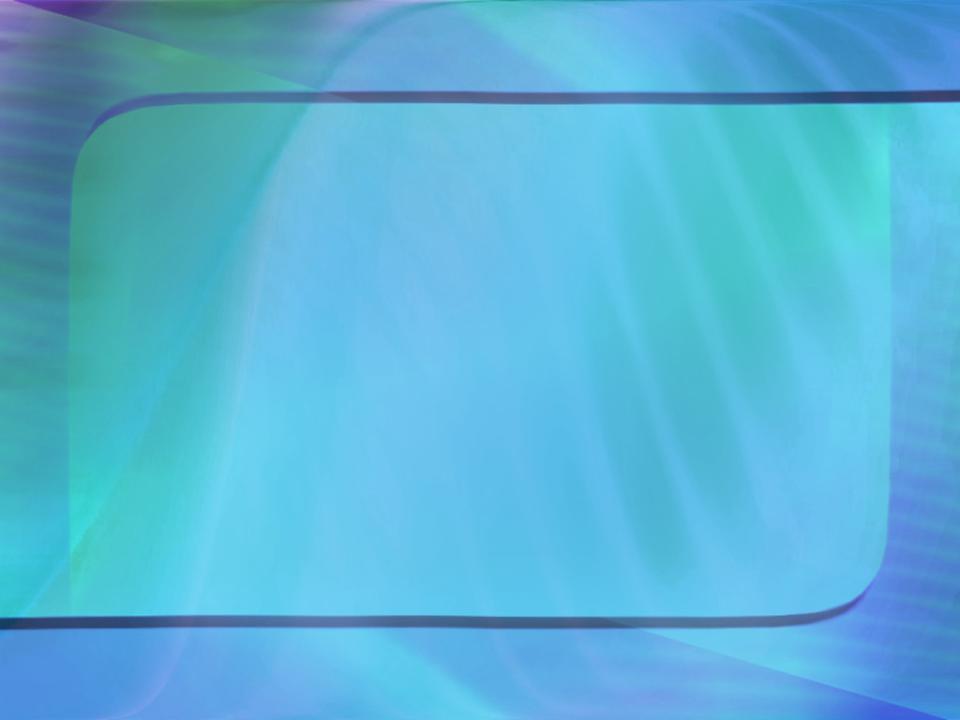 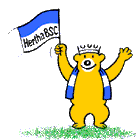 Физминутка «Две сестрицы –две руки»
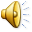 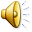 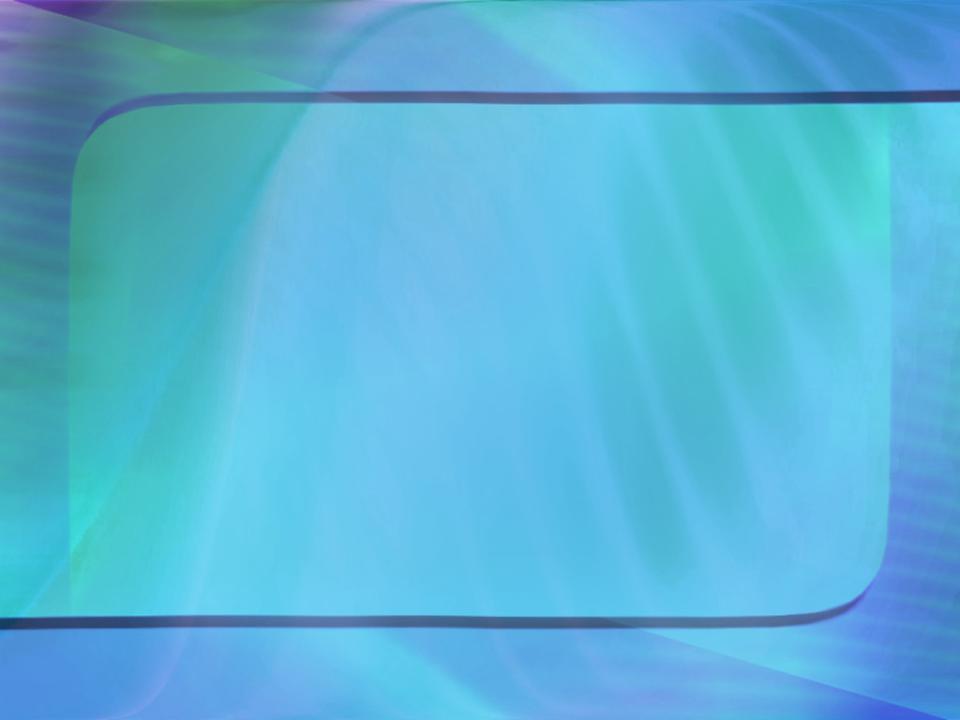 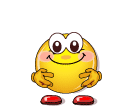 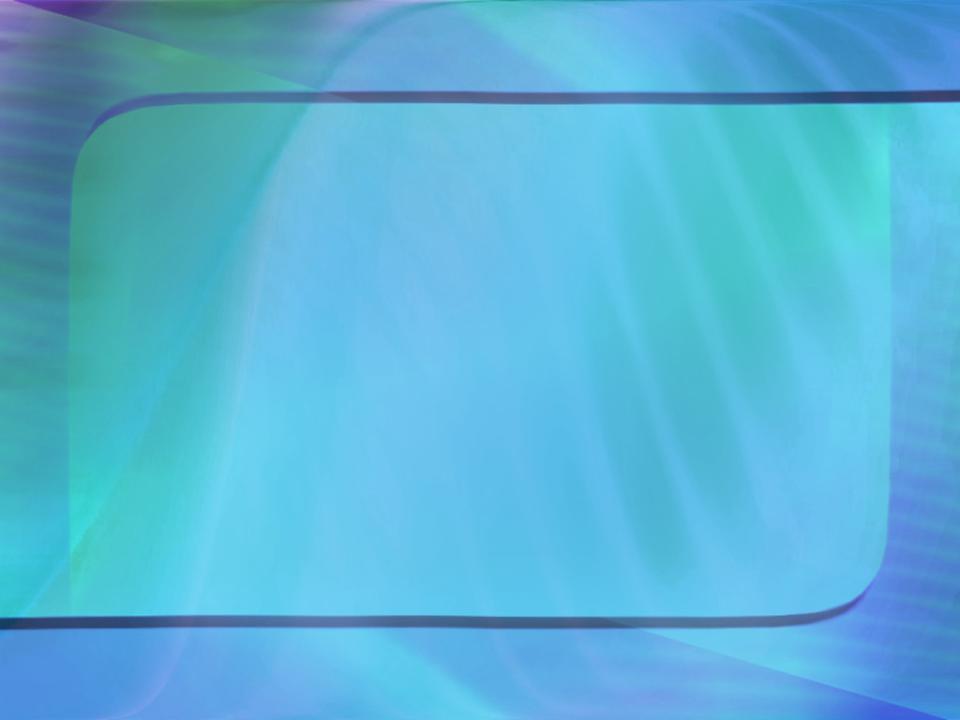 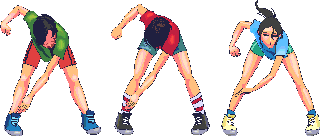 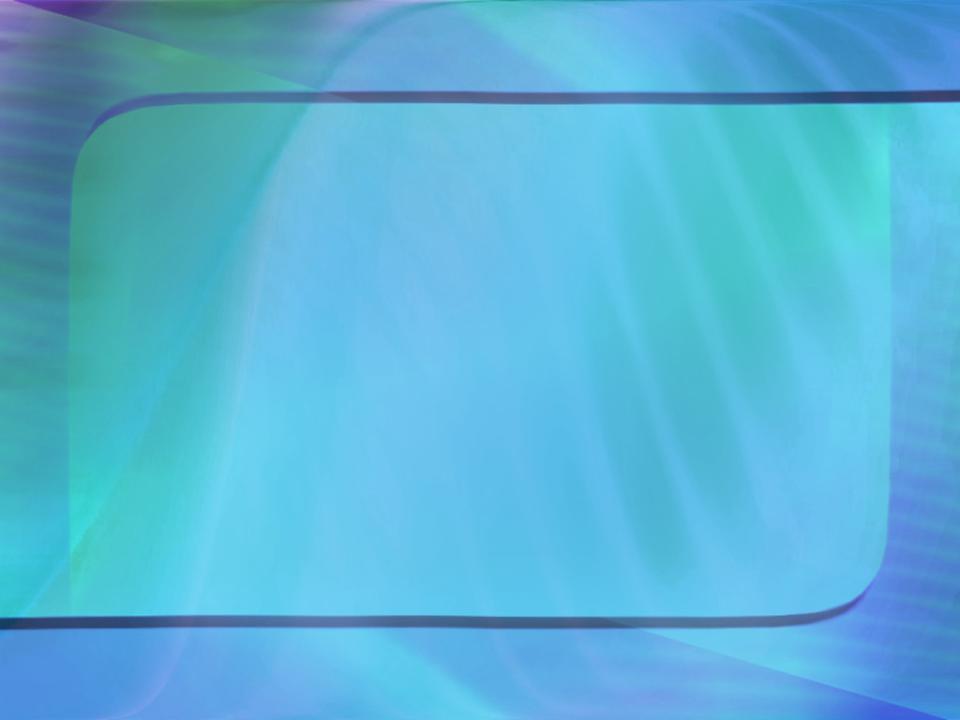 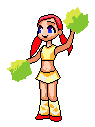 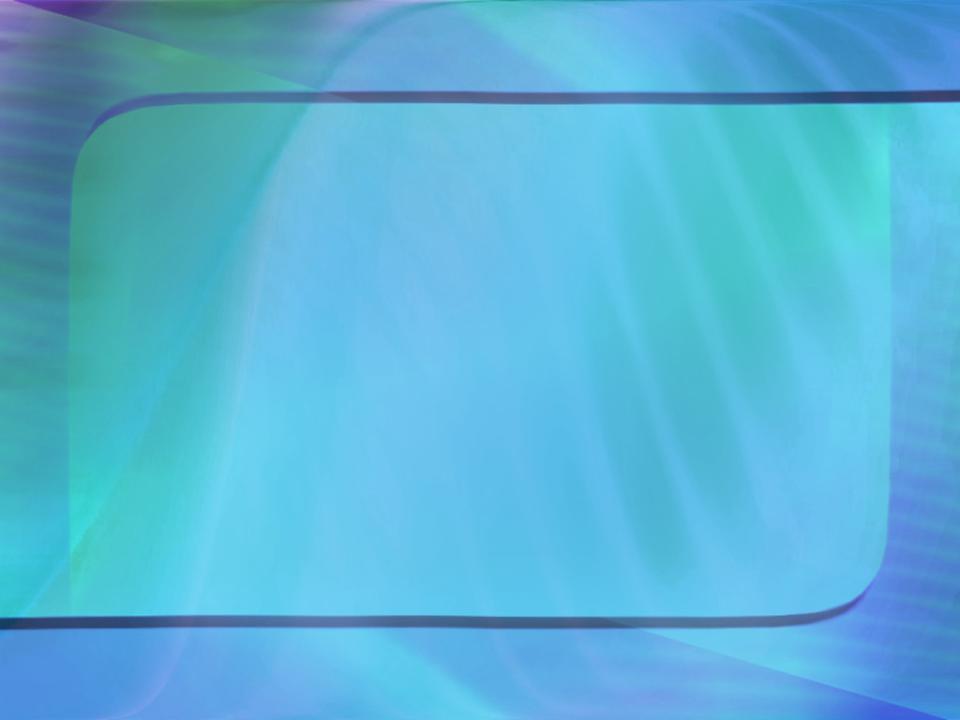 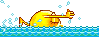 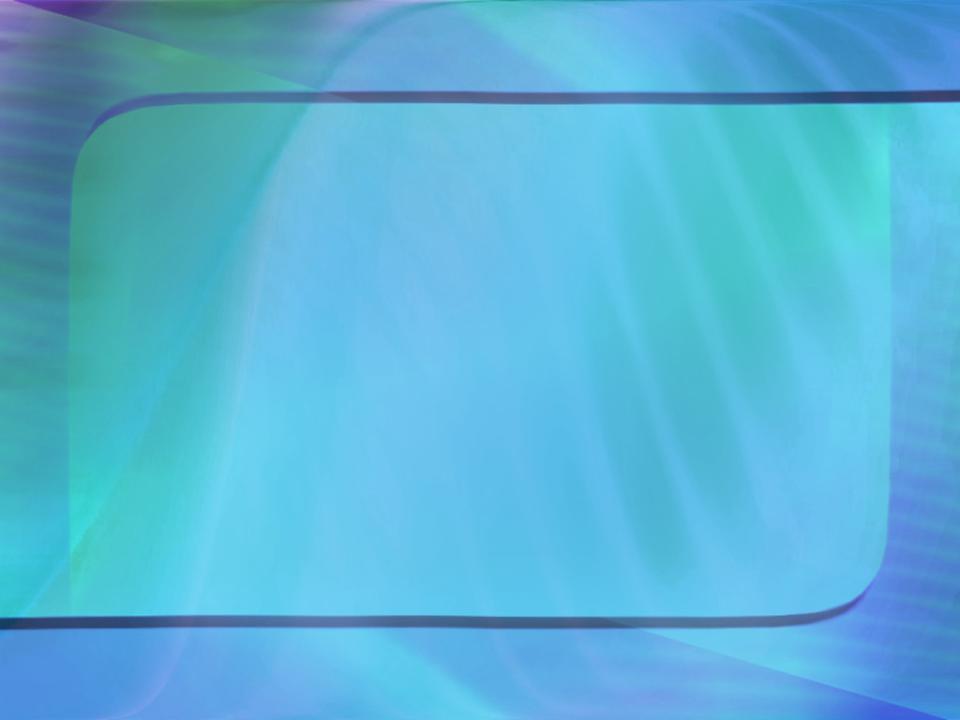 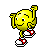 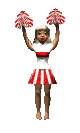 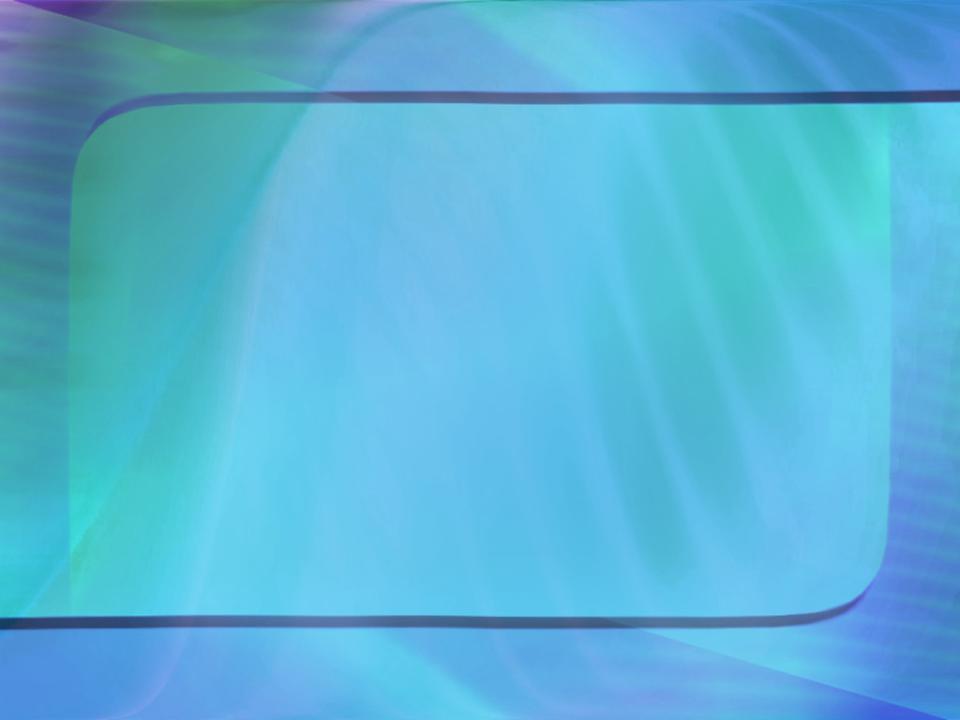 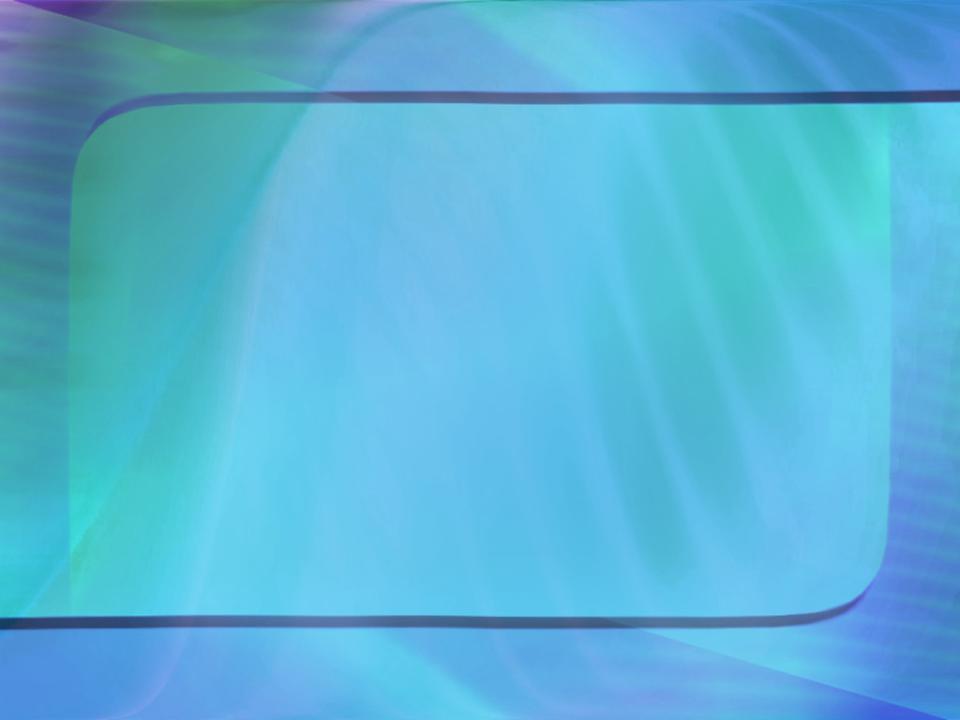 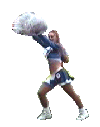 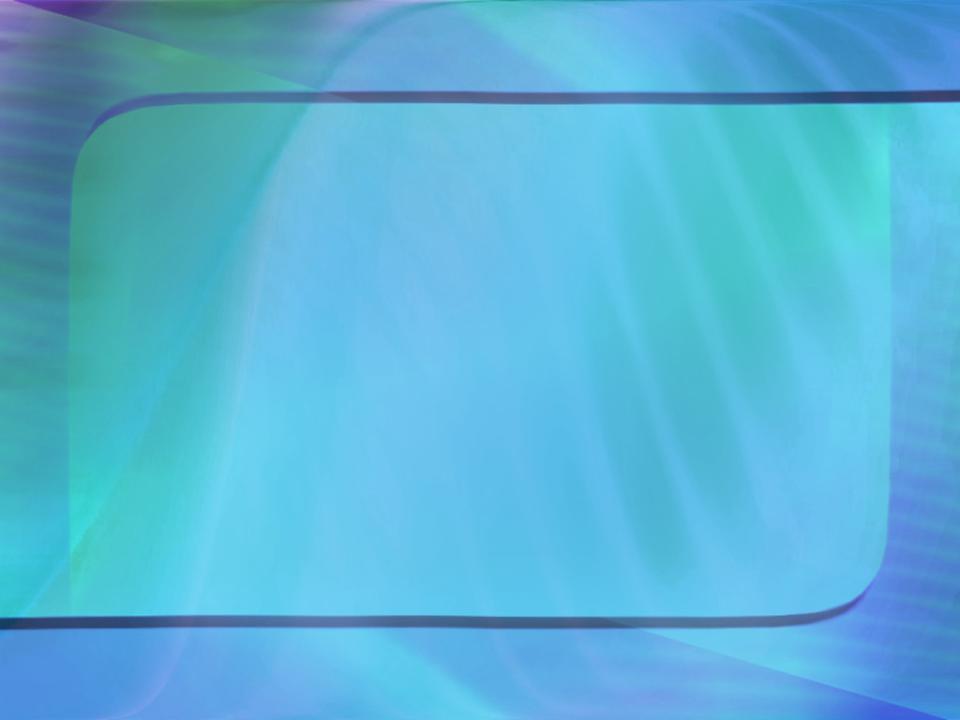 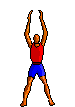 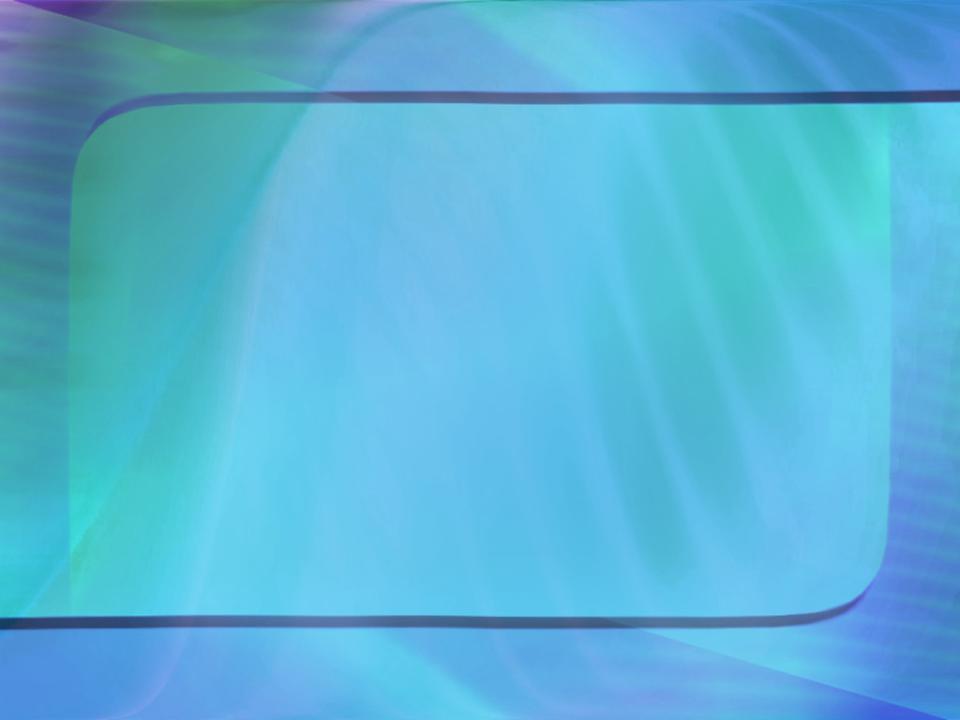 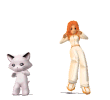 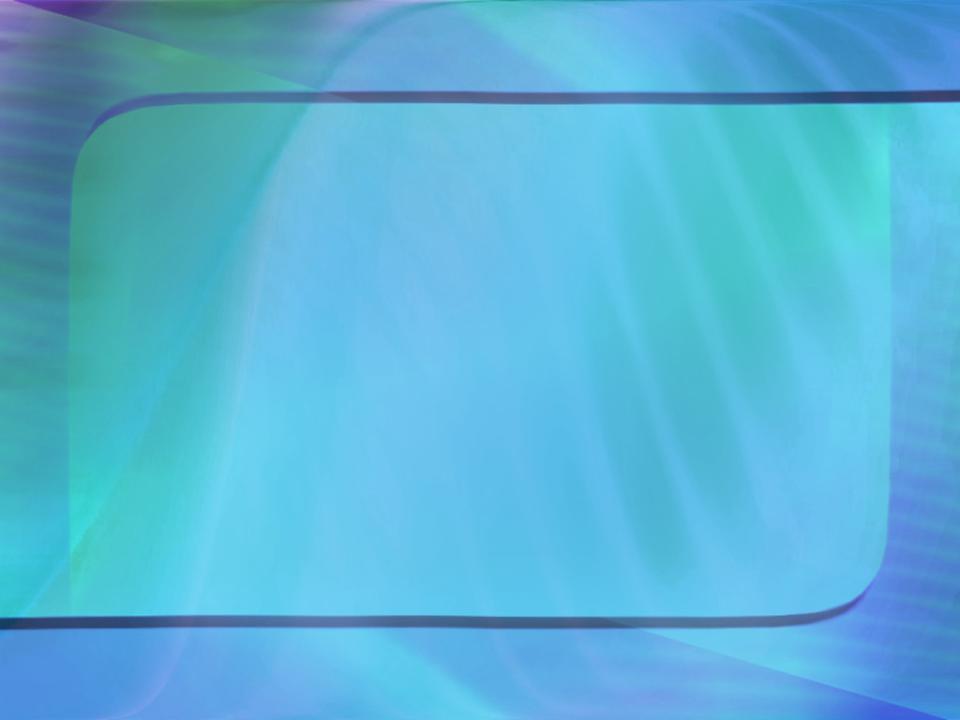 Береги 
         здоровье 
                      смолоду!
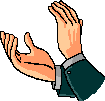 Помоги слепому
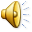 Найди слова
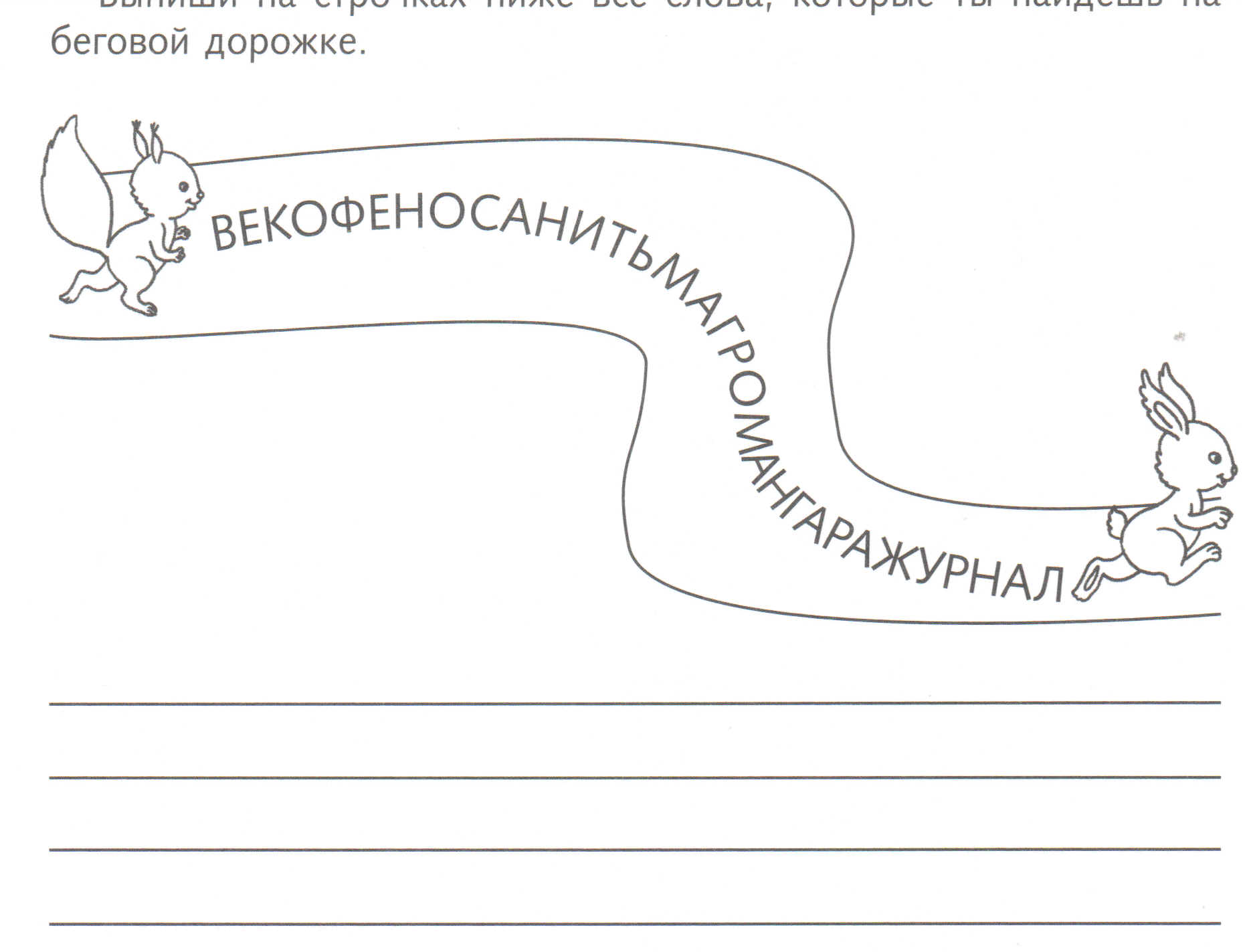 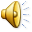 Ответы
Век
Кофе
Фен
Нос
Оса
Сани
Нить
Тьма
Маг
Гром
Ром
Ангар
Гараж
Ажур
Журнал
Буквы перепутались
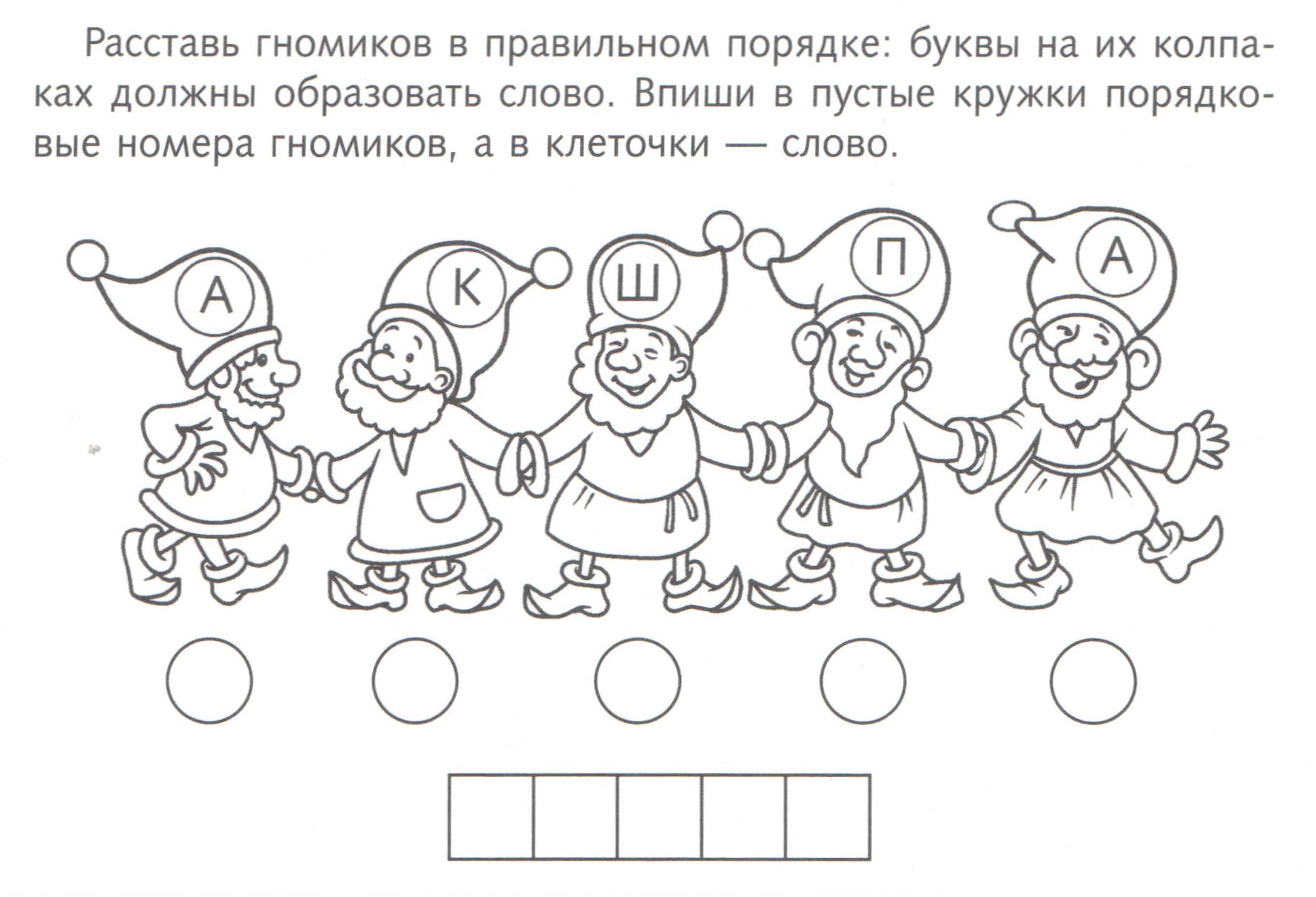 Спасибо за внимание
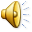